Using air quality feedback to empower parents to protect their children from SHS
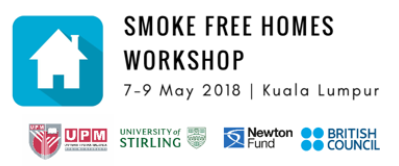 Sean Semple
Associate Professor
Institute for Social Marketing
Faculty of Health Sciences and Sport
University of Stirling
sean.semple@stir.ac.uk
Lord Kelvin
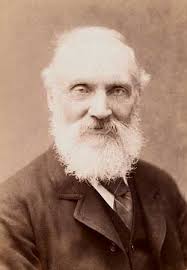 "To measure is to know.“

"If you can not measure it, you can not improve it."

Though he did also say…
"X-rays will prove to be a hoax."
[Speaker Notes: William Thomson, 1st Baron Kelvin, OM, GCVO, PC, FRS, FRSE was a Scots-Irish mathematical physicist and engineer who was born in Belfast in 1824.]
Using feedback for behaviour change
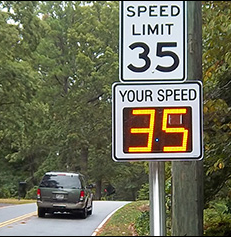 We use personalised feedback to change many types of behaviour (speeding, cholesterol, weight)
Can we use measurement of household air quality to encourage parents to make their homes smoke-free?
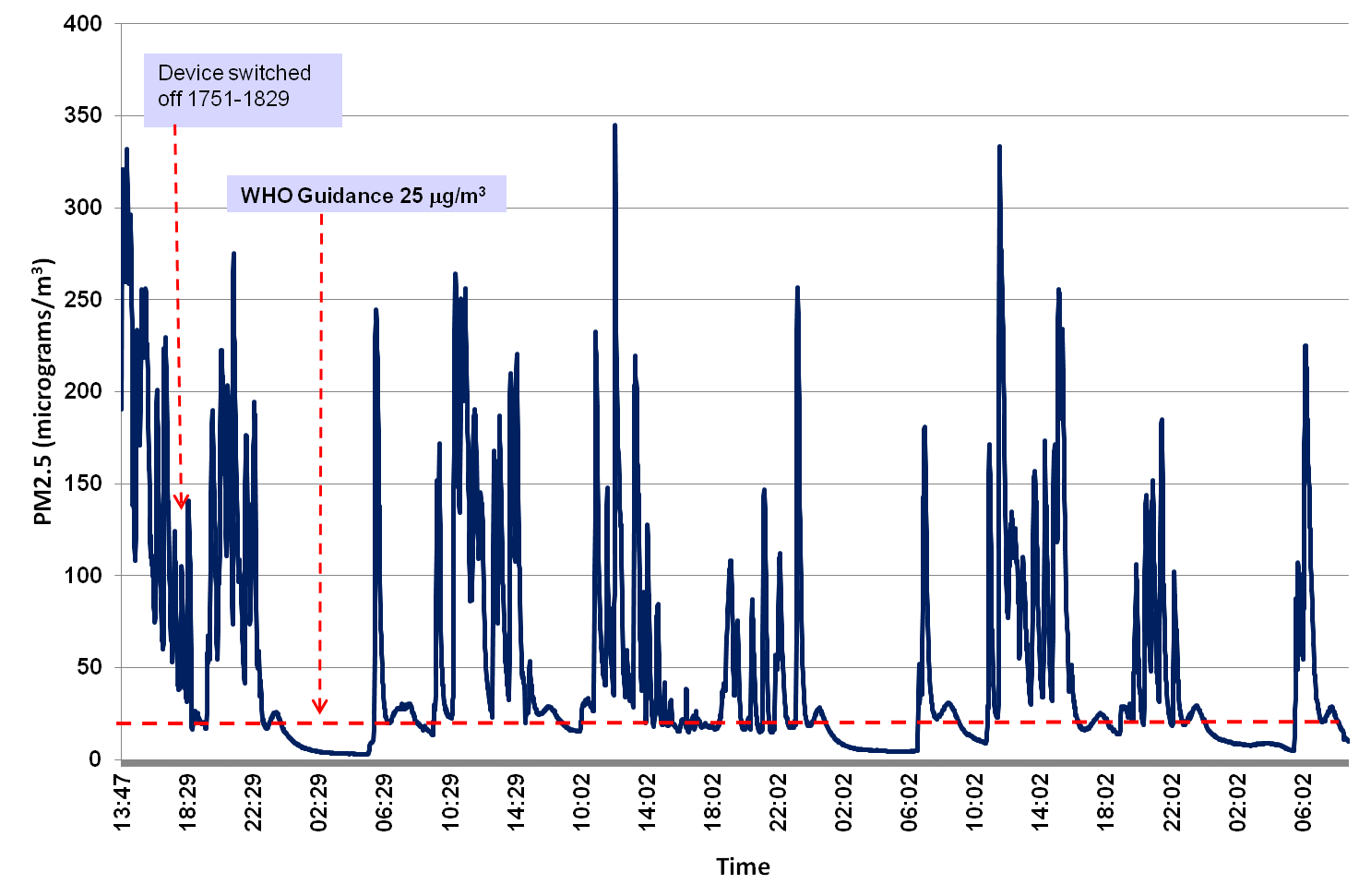 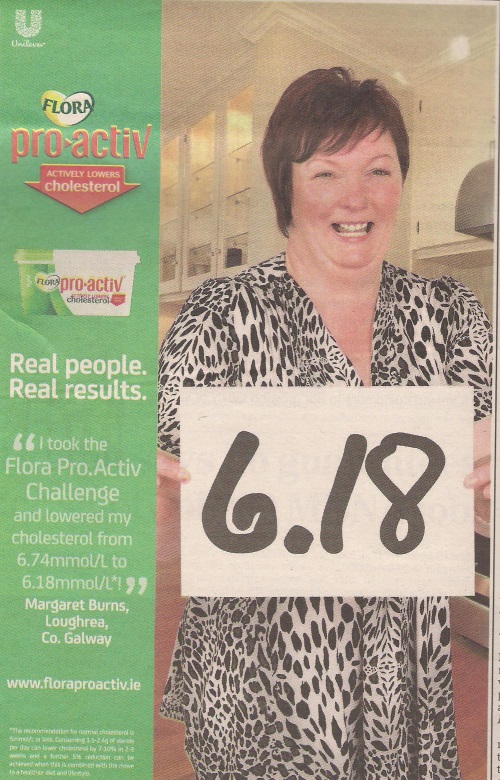 A very quick digression….about PM
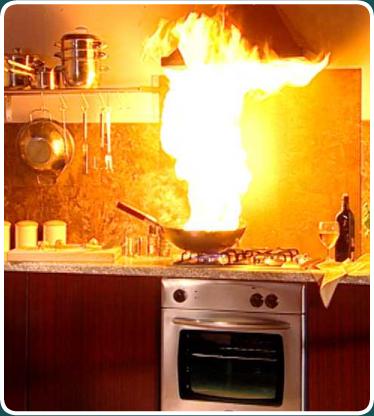 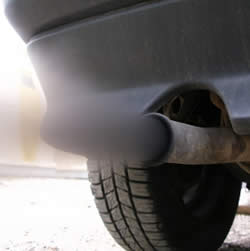 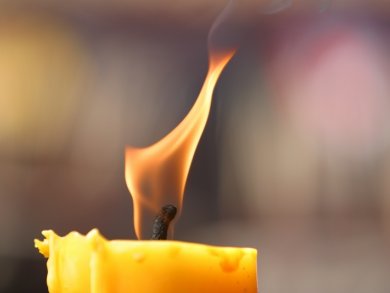 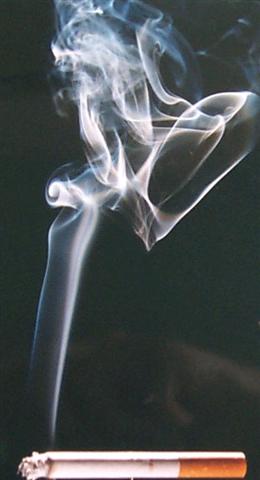 PM2.5
Small particles that are inhaled in to the deep areas of the lung
Lots of epidemiological evidence that PM2.5 air pollution is linked to respiratory and cardiovascular health effects
Formed when we burn things – combustion
Biomass fuel
Vehicle and industrial emissions – particularly diesel engines
Forest fires 
Cigarette smoke
And usually a small contribution from wind blown soil, sand and dust
PM2.5 = Particulate less than 2.5 micrometers in size
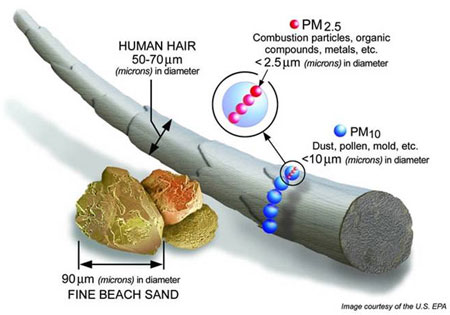 Outdoor air quality targets for PM2.5
US EPA Air Quality Index
WHO Air Quality Guidance*: PM2.5
10 mg/m3 annual mean
25 mg/m3 24-hour mean
* Adopted as suitable guidance for Indoor Air Quality in enclosed spaces (Dec 2010)
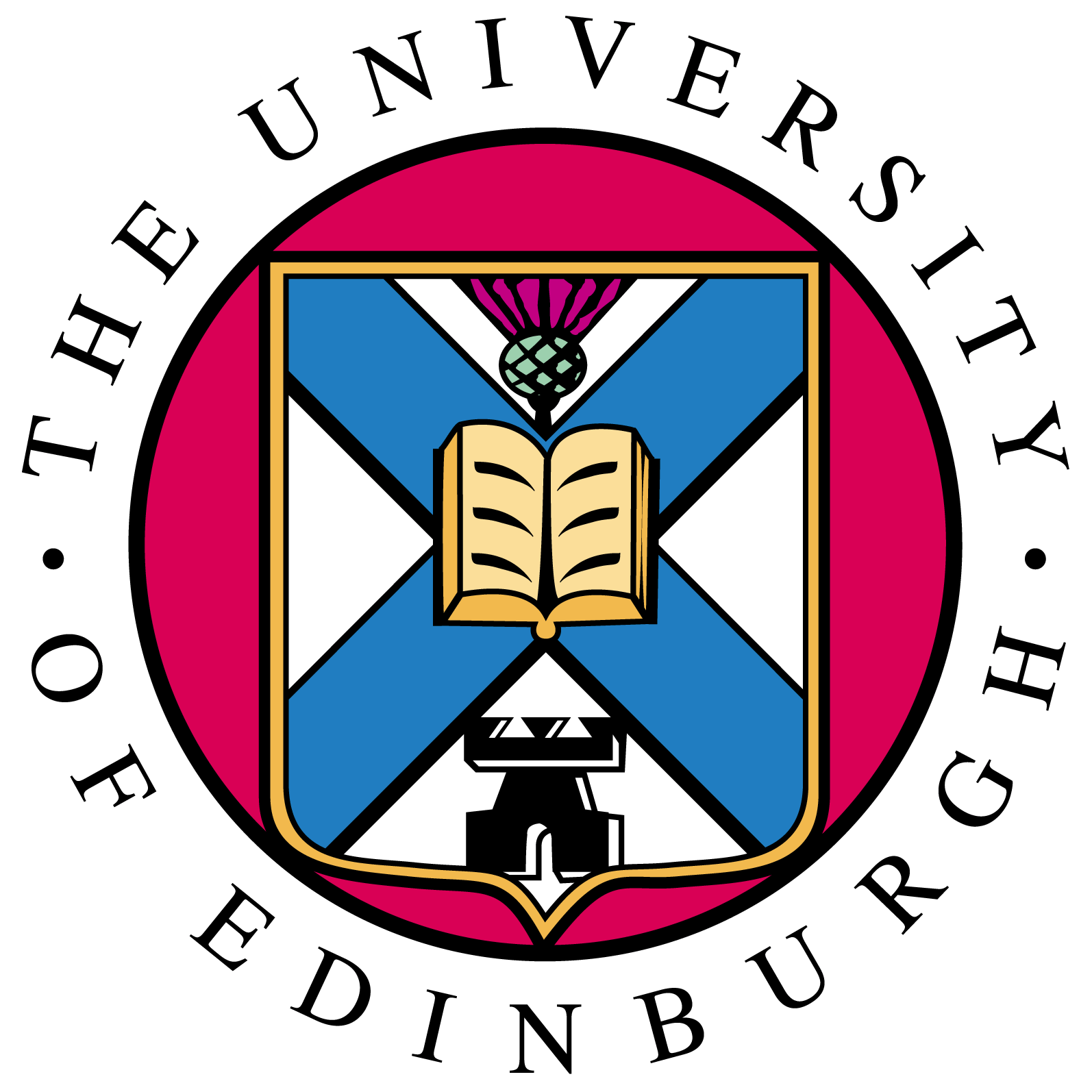 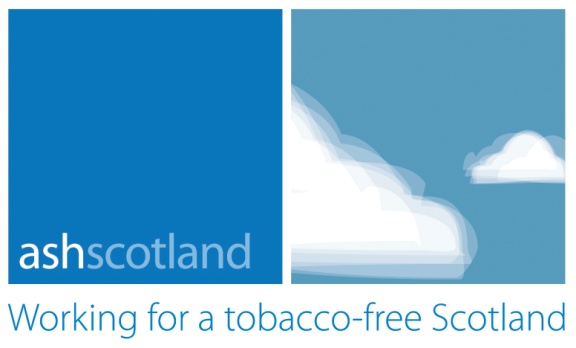 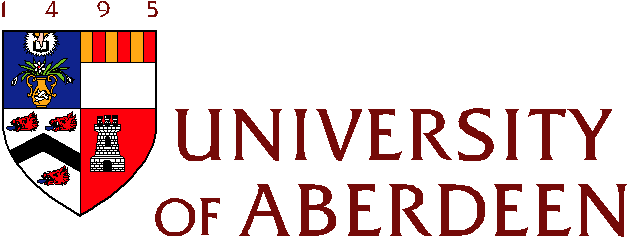 Reducing Families' Exposure to Second-hand Smoke in the Home 
(REFRESH)

A collaborative study by the 
University of Aberdeen, ASH Scotland and the 
University of Edinburgh.
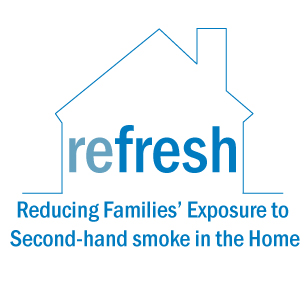 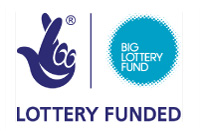 Aims of REFRESH
Pilot study
Provide mothers who smoke with information about SHS & levels of particulate matter (PM2.5) in their own home 
Change their smoking behaviours
Reduce their child’s levels of SHS exposure

Recruitment
Smoking mothers in Aberdeen/shire identified through GP records
Mothers sent a letter and returned a reply slip if interested
1693 invited  59 agreed to take part (3.5%)
Randomised to Standard or Enhanced group
Study design: compared two groups
Visit 1
Visit 2 (+24h)
Visit 3 
(+4 weeks)
Visit 4 (+24 h)
Health & SHS exposure questionnaire
Daily grid
Saliva sample
Set up SidePak
‘Motivational interview’
Collect SidePak
Change questionnaire
Daily grid
Saliva sample
Set up SidePak
Collect SidePak
Feedback
Standard
No PM2.5 feedback until Visit 4
Enhanced
PM2.5 levels shown to mother at Visit 2
Extended interview at visit 4
Air quality feedback
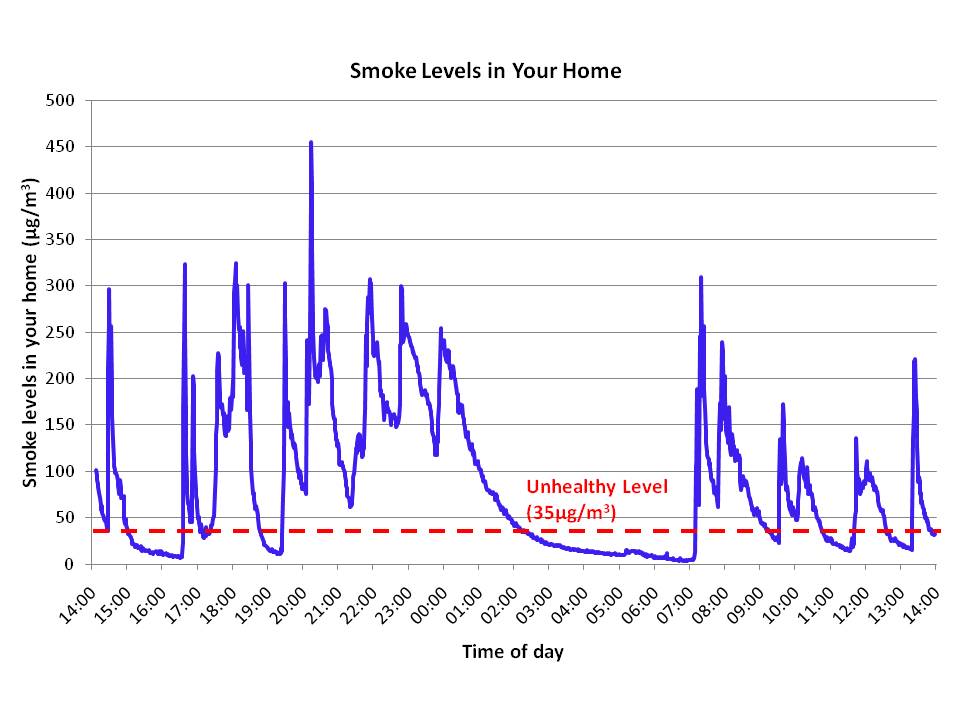 REFRESH results
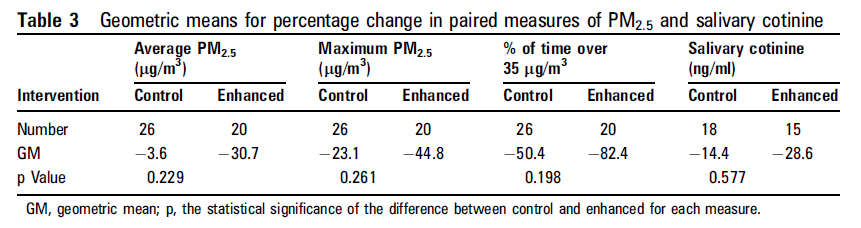 Small numbers so differences between groups are not statistically significant
Enhanced group experienced much larger changes in all indicators of exposure at 1-month
Exposure reductions are of the order of about one-third to one-half
Findings from interviews with the Enhanced group
Reaction to PM2.5 levels was ‘shock’
 	Existing behaviour thought to protect child          
 	Important that information was personalised
 	Graph acted as reminder and tool for sharing information with others
 	Primary motivation to reduce exposure was 	child’s health
“Seeing the results made a big difference.  It was like a shock because I didn’t realise.  Like I don’t sit here and smoke in front of (my child), I do it in the kitchen, but for the readings to be high like that when I’m not like anywhere near it, if you know what I mean, it’s like a shock factor to realise what it can do.  So I think that’s the best thing that like helped me.” (23, visit 4)
But….many barriers to using REFRESH
Recruitment was low (<4%)
Approach via GP probably not ideal
Required researcher to visit the home (complex set up)
Equipment was noisy
For providers the equipment is expensive (£2000) and method is labour intensive – primary care providers thought it wasn’t implementable

Looks to be a promising method but we need another way of engaging with smokers and delivering the intervention

“We’re gonna need a bigger (different) boat!”
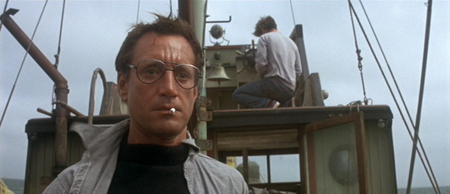 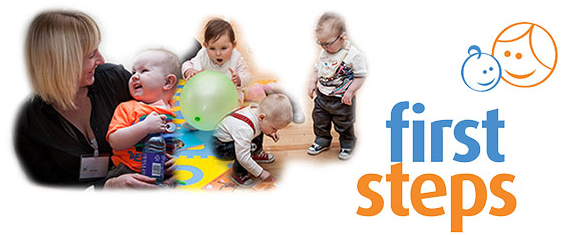 First Steps to Smoke-Free Study
Teamed up with NHS Lanarkshire First Steps Programme

Does providing air quality feedback help people make their homes smoke-free?
Randomised trial: two groups (A+B)
Group A receive standard NHS advice about SHS
Group B receive this advice + personalised feedback about SHS levels
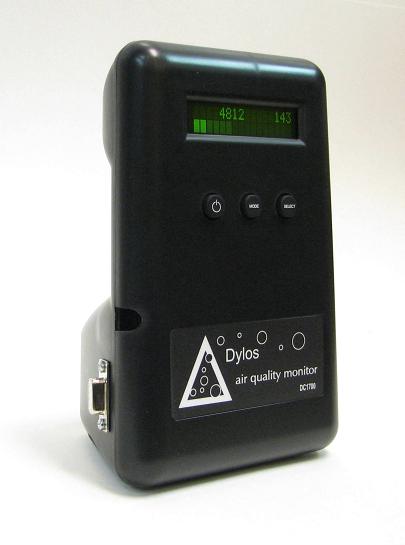 SHS levels measured by health care workers using a low-cost laser particle counter (Dylos DC1700) left in each home for 4-7 days
Repeat measurements at +1 and +6 months later
What we did…
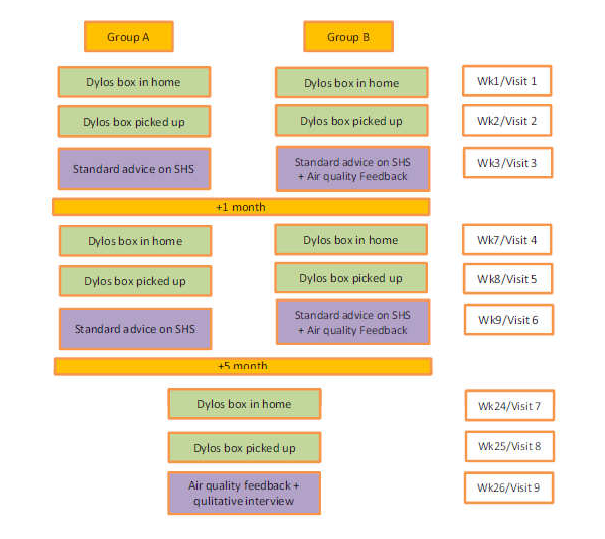 120 first-time mums recruited (70% response rate) (62A+58B) 
117 homes took part in baseline

102 took part @1 month follow-up



78 took part @6 month follow-up 

21 qualitative interviews
Feedback – what did it look like?
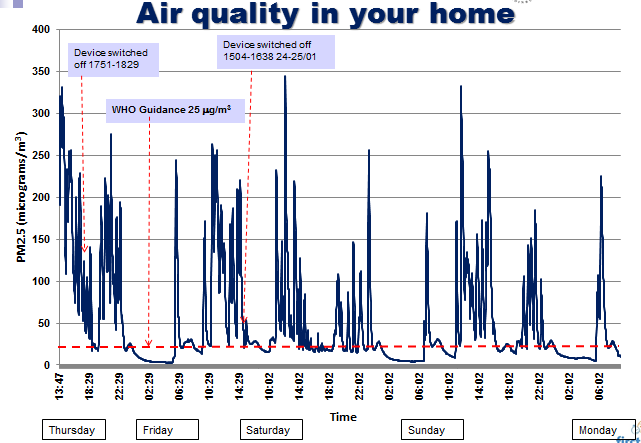 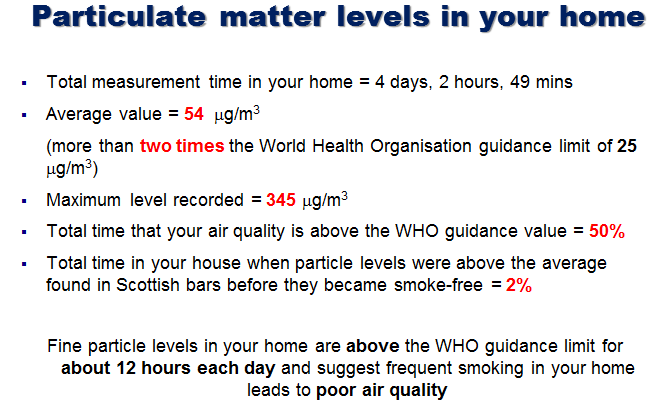 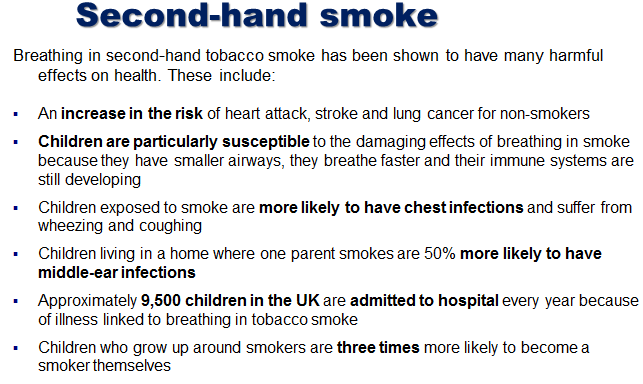 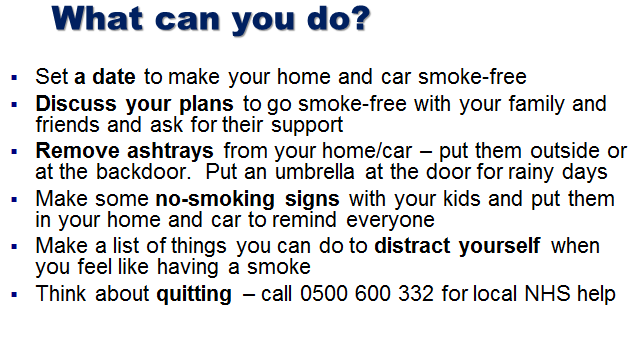 Participant characteristics
Mean measurement duration 5.3 days at each visit
Total measurement data: 2,278,614 minutes
Results – baseline SHS measurements
Differences between groups @ 6 months
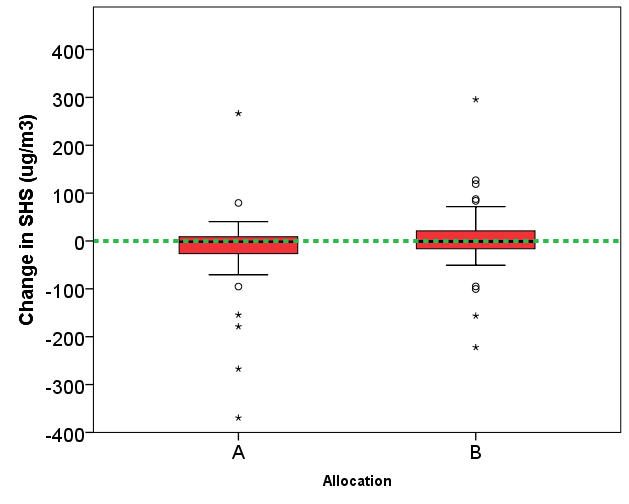 SHS levels higher @6 months
SHS levels lower @6 months
[Speaker Notes: Looking at the 77 pairs where >1440 minutes of data at both baseline and @ 6 months

Difference* between 6-month and baseline PM2.5 measurements for Group A (n=40) was -1.7 (26.5, -8.8); Group B (n=37) was -1.0 (21.2, -16.2) mg/m3 with no statistical difference between the groups (p=0.16)]
Quotes from smoking parents
“It [the monitor] helped me a lot…helped me realise what I was doing to my family by smoking inside. I think without that [the monitor] it would have took a lot more to push me to get fully outside rather than sitting in here [the living room] at night time. It pushed me to ….cut down at least…and hopefully stop [smoking] soon.” 

 “I was shocked ..we smoke in the kitchen and only in here when [child’s name] is out of the house or in bed, so I cannot believe how high it [the PM2.5 levels] was.”
Limited physical opportunities...
“I’m on the 13th floor of a high rise and the only place I can get to have my cigarette is in the kitchen, because the bedroom – he sleeps in there. I can’t smoke in there, I wouldn’t risk it. The bathroom, I wouldn’t smoke in. We both share that, and then in here [living room], we both share. The only place he doesn’t go is in the kitchen, so that’s the only place I can go to have a cigarette. I can’t exactly go out 13 floors just to have a cigarette, just to come in and find out he’s been screaming for the last 5 minutes.”
[Speaker Notes: 22 year old single Mum, with a 10 month old child, living in a one-bedroom flat on the 13th floor.]
Discussion of results
Providing feedback to this group of young mothers did not change the measured levels of SHS in their homes 
The evidence not sufficient to enable implementation of air quality feedback for this group of mothers
Why?
The enhanced intervention increased mothers’ capability to change their smoking behaviour in the home, and their motivation to act. But when social and physical opportunities are limited, changing smoking behaviour in the home is less feasible.   
Many barriers to making their homes smoke-free
Distance to outside is large (particularly for those living in flats)
Parents often alone with children so can’t leave child in home while they go outside to smoke
Think they are already doing enough to reduce children’s exposure (opening windows, using fans, lighting candles)
Persuading other adults who smoke to change their behaviour
Stigma of smoking outside
Acknowledgements
University of Aberdeen
Steve Turner
David Harrison
University of Edinburgh
Amanda Amos
RCO Consulting – Rachel O’Donnell
Project Advisory Board
Deborah Ritchie
John Watson (ASHS)
James Cant (BHF)
Celia Gardiner (NHS HS)
NHS Lanarkshire
Tracy Henderson
Susan Lyttle
Lynn Adams
Shirley Mitchell
Lisa Bruce
Celia Briffa-Watt
All First Steps Workers
All parents who took part
Project was funded by a grant from the Chief Scientist Office (CZH-4-983)
Progress since
AFRESH project and TACKSHS – more later…
Real-time feedback and SMS messaging
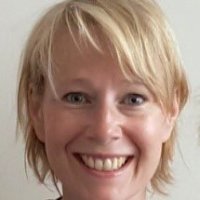 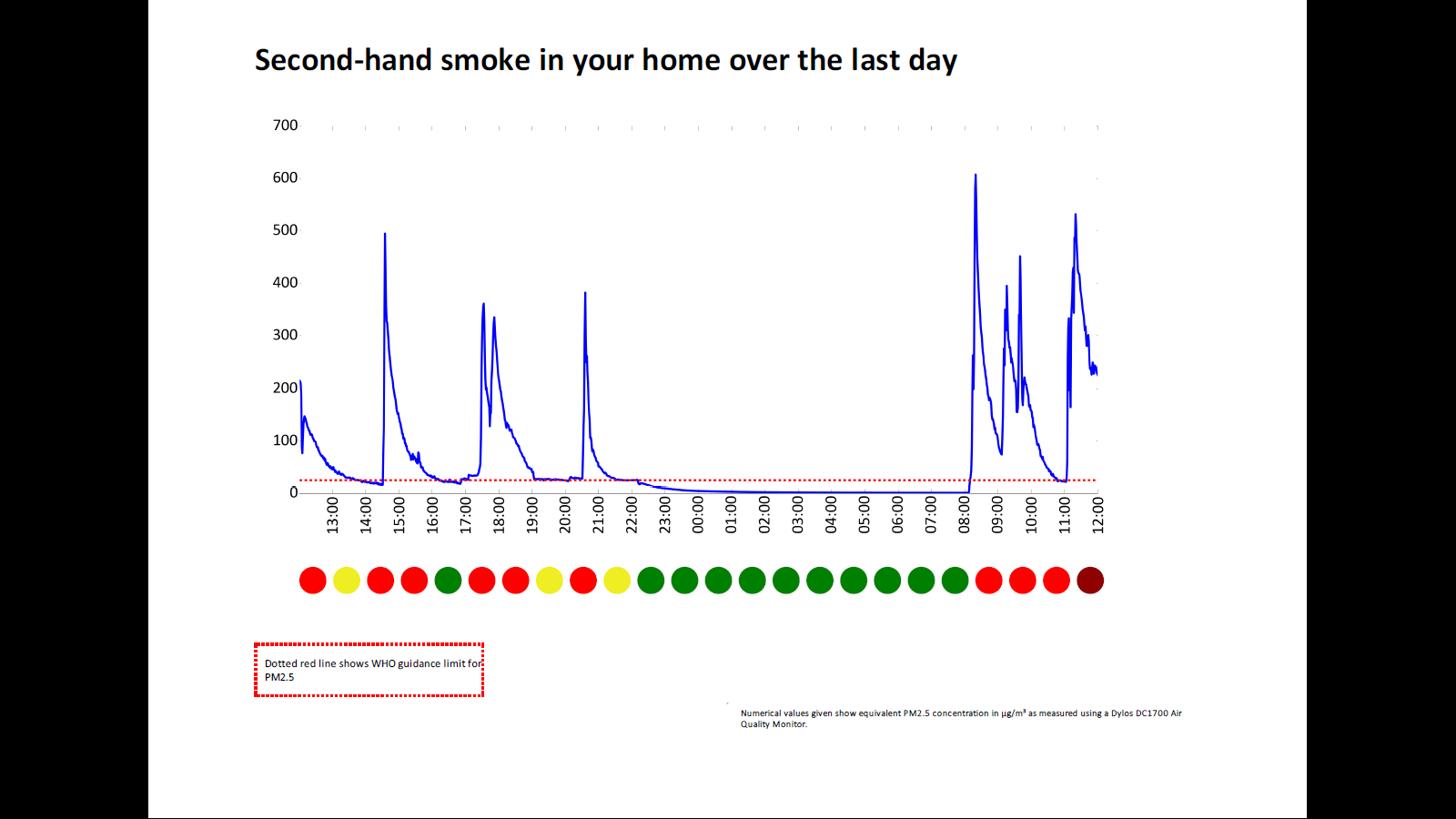 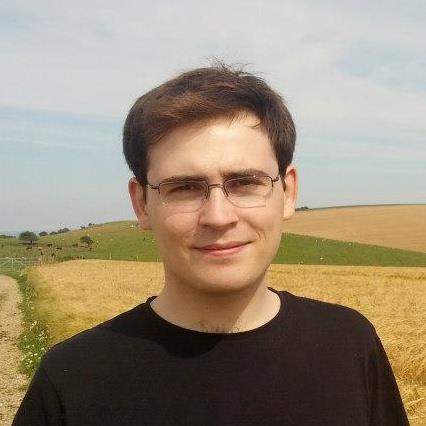 The Kuala Lumpur position statement on Smoke-Free Homes – first draft
Children’s exposure to SHS continues to be a major health problem globally. 
Children’s exposure to SHS primarily occurs in their own home, as a result of parental and other adult smoking activity. Concentrations of SHS in the confines of a home can be extremely high.
The long-term benefits of reducing children’s exposure to SHS are substantial.
Children have a right to a living environment free from SHS.
Parents want what is best for their child and are often unaware that smoking at home can lead to high SHS exposures that can be harmful.
Governments, health practitioners and wider society all have a duty to protect children from the harms caused by SHS exposure.
Governments should develop public health policies to help encourage parents to have a smoke-free home and these should include: 
mass media campaigns about the benefits of a smoke-free home; 
education relating to the health effects of SHS on children; 
a national 5 year and 10 year target for reducing the proportion of children exposed to SHS at home; 
consideration of practical support and legislative measures to encourage parents to provide a smoke-free home for their children.

The research community has a responsibility to find innovative and effective ways of working with parents to make their homes smoke-free.